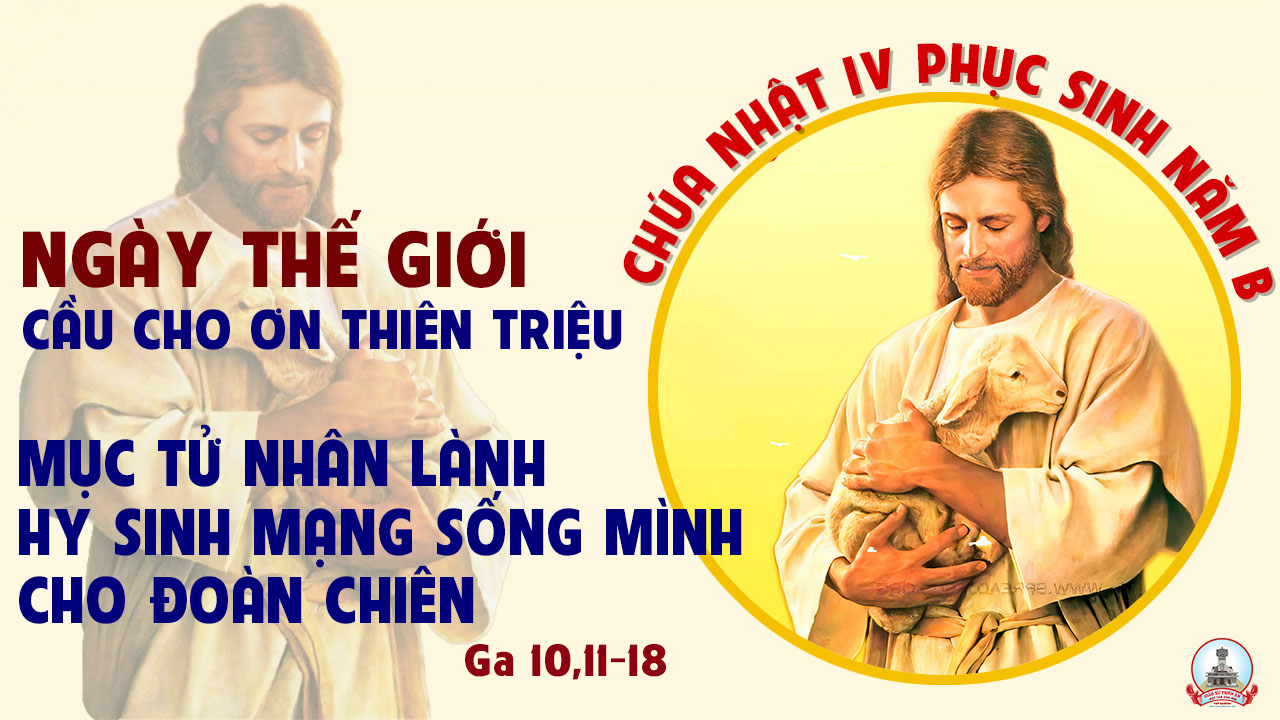 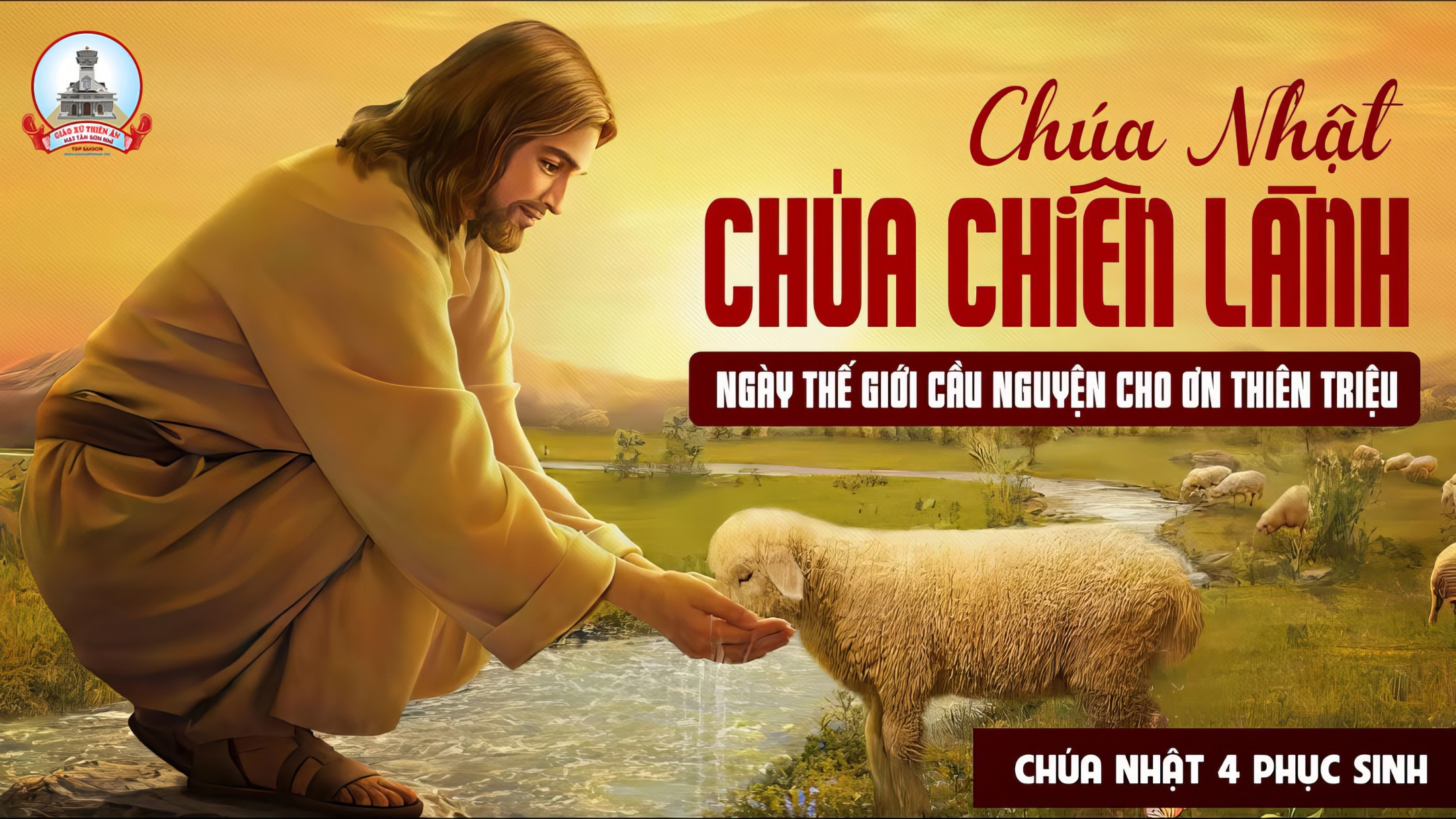 Ca nhập lễ 
CHÚA LÀ MỤC TỬNguyễn Duy Vi
Tk1: Chúa là Mục Tử, Người dẫn lối chỉ đường cho con đi. Đi trong tay Chúa nào con thiếu chi con sợ chi?
***: Cỏ tươi rợn đồng xanh con no thỏa không bao giờ thiếu nữa. Suối nước trường sinh nghỉ uống no đầy.
Đk: Chúa Chiên nhân từ, Người dẫn con tới đồng nội. Này suối nước mát bóng, con tới uống thảnh thơi.
**: Chúa ơi sướng vui trong tay Chúa, Người dẫn con đi. Đi giữa suối mát, cỏ xanh con thiếu gì.
Tk2: Chúa là Mục Tử, Người dẫn dắt con lần theo chính lối. Cho con đi tới vì Danh Chúa con không lạc vương.
***: Tối tăm con sợ chi, vì có Chúa với con cùng tiến bước. Cánh tay Người đưa, gậy Người dẫn yên lòng.
Đk: Chúa Chiên nhân từ, Người dẫn con tới đồng nội. Này suối nước mát bóng, con tới uống thảnh thơi.
**: Chúa ơi sướng vui trong tay Chúa, Người dẫn con đi. Đi giữa suối mát, cỏ xanh con thiếu gì.
Tk3: Chúa là mục tử, Người dọn bữa kê bàn cho con dân. Dầu Người tràn lan và chén ái ân Người đầy chan. Chúa ban cho đời con qua năm tháng hưởng dư đầy phúc đức. Chúa ở cùng con, con cùng Chúa muôn đời
Đk: Chúa Chiên nhân từ, Người dẫn con tới đồng nội. Này suối nước mát bóng, con tới uống thảnh thơi.
**: Chúa ơi sướng vui trong tay Chúa, Người dẫn con đi. Đi giữa suối mát, cỏ xanh con thiếu gì.
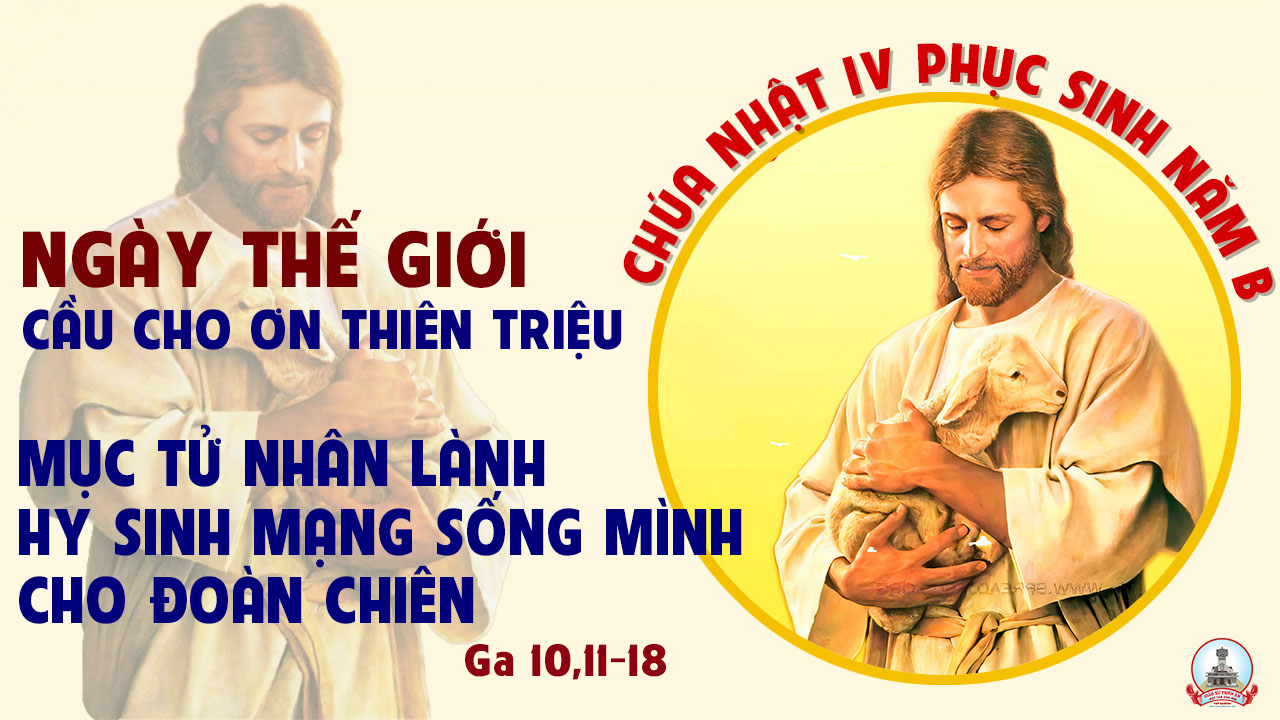 Kinh Thương Xót
Xin Chúa thương xót chúng con. Xin Chúa thương (nguyện) xin Chúa thương, xin thương xót chúng con.
** Xin Chúa Ki-tô, xin Chúa Ki-tô thương xót chúng con. Xin Chúa thương xót chúng con, xin thương xót chúng con. Xin thương xót chúng con.
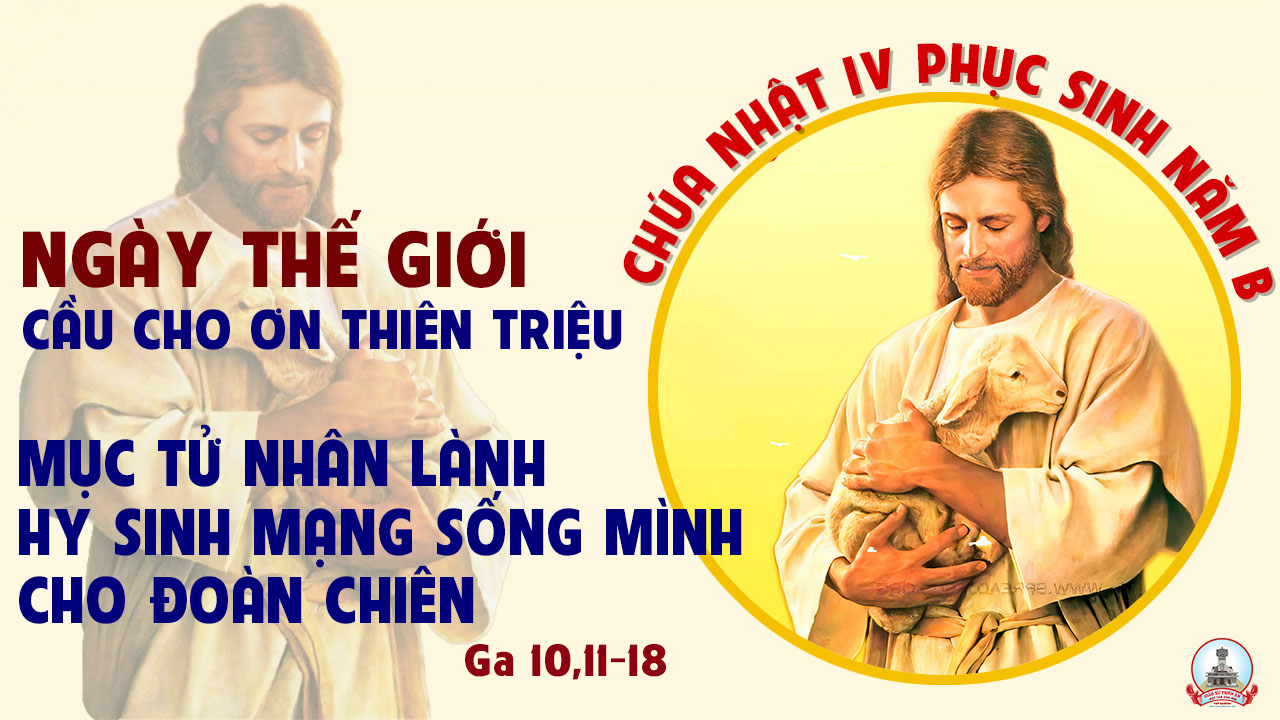 KINH VINH DANH
Ca Lên Đi 2
Chủ tế: Vinh danh Thiên Chúa trên các tầng trời. 
Cộng đoàn: Và bình an dưới thế, bình an dưới thế cho người thiện tâm. Chúng con ca ngợi Chúa.
** Chúng con chúc tụng Chúa. Chúng con thờ lạy Chúa. Chúng con tôn vinh Chúa. Chúng con cảm tạ Chúa vì vinh quang cao cả Chúa.
** Lạy Chúa là Thiên Chúa, là Vua trên trời, là Chúa Cha toàn năng. Lạy Con Một Thiên Chúa, Chúa Giê-su Ki-tô. Lạy Chúa là Thiên Chúa, là Chiên Thiên Chúa, là Con Đức Chúa Cha.
** Chúa xoá tội trần gian, xin thương, xin thương, xin thương xót chúng con. Chúa xoá tội trần gian, Xin nhận lời chúng con cầu khẩn.
** Chúa ngự bên hữu Đức Chúa Cha, xin thương, xin thương, xin thương xót chúng con. Vì lạy Chúa     Giê-su Ki-tô, chỉ có Chúa là Đấng Thánh,
** chỉ có Chúa là Chúa, chỉ có Chúa là Đấng Tối Cao, cùng Đức Chúa Thánh Thần trong vinh quang Đức Chúa Cha. A-men. A-men.
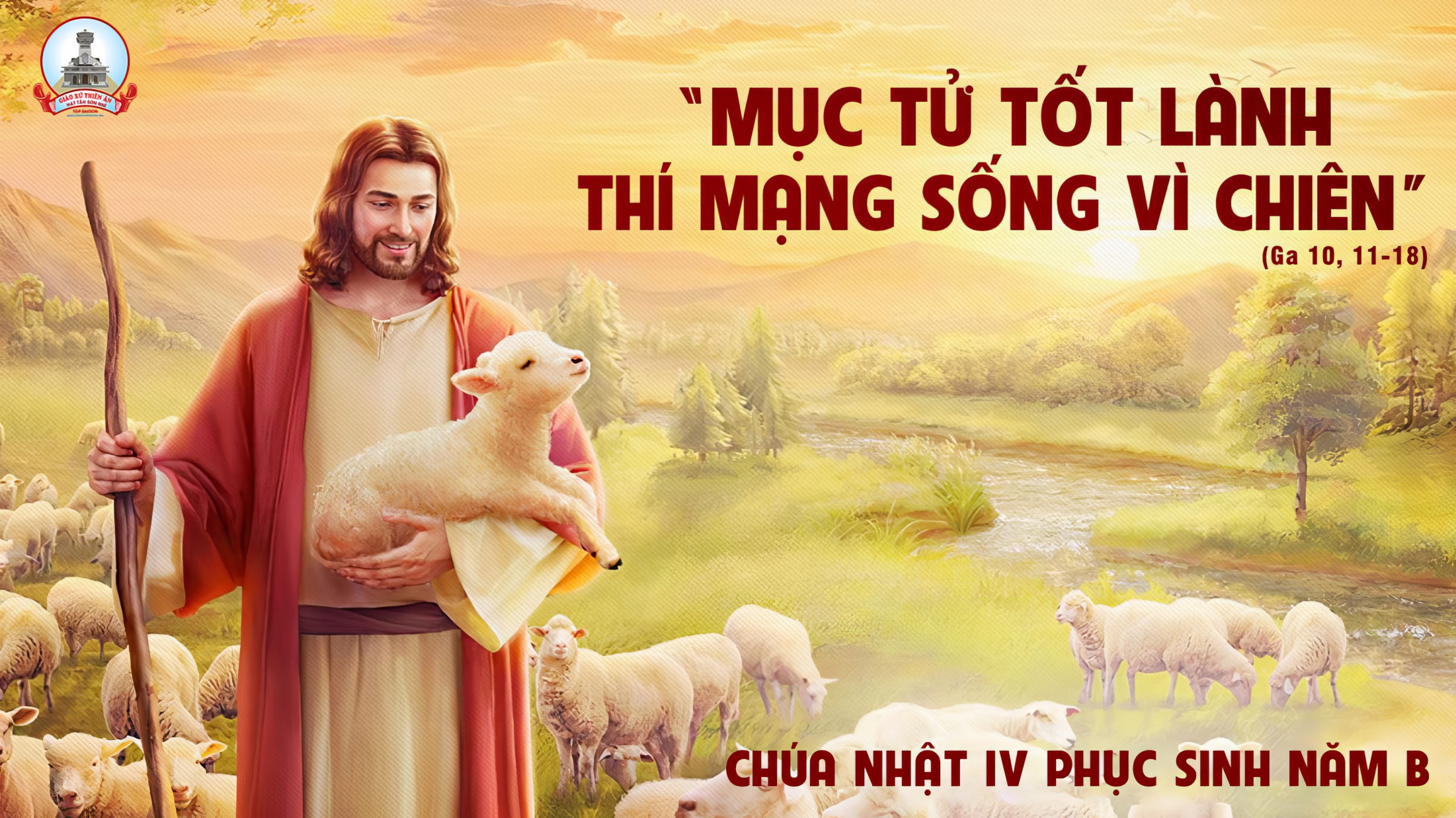 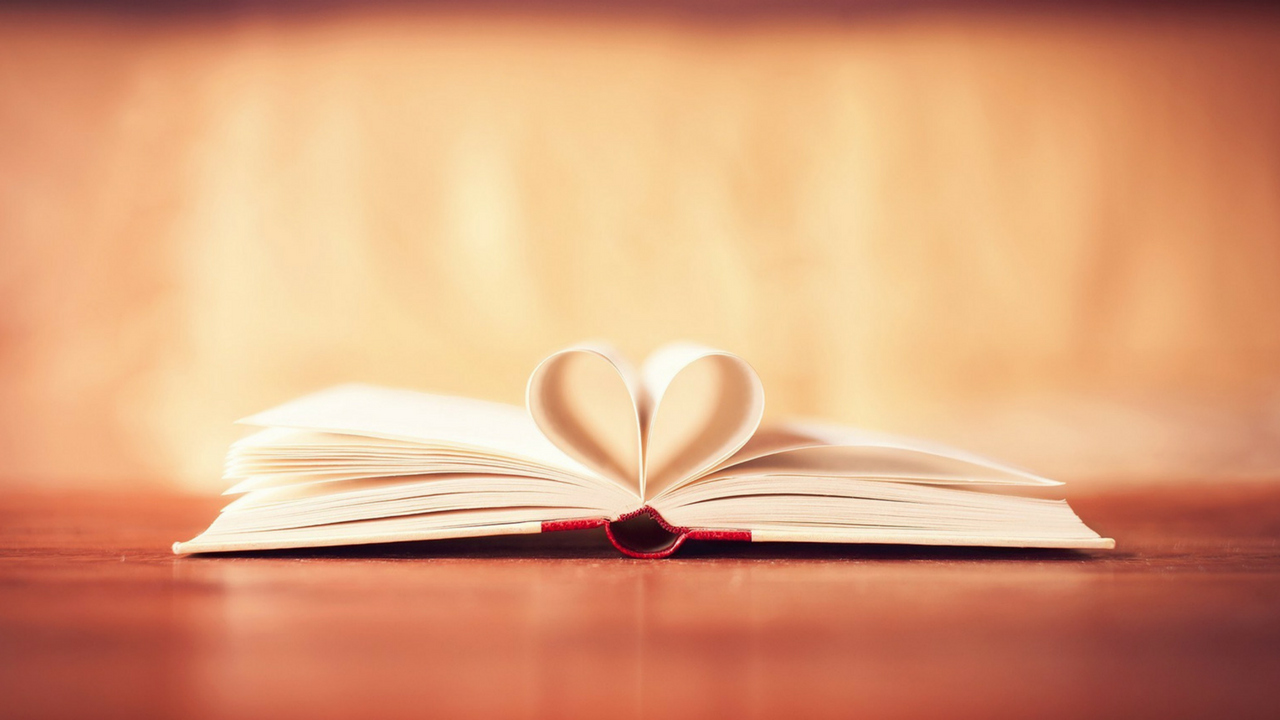 Không có một danh nào khác, để chúng ta phải nhờ vào danh đó mà được cứu độ.
Bài Đọc 1
Bài trích sách công vụ Tông Đồ
THÁNH VỊNH 117CHÚA NHẬT IV PHỤC SINHNĂM BLM THÀNH TÂM03 Câu
Đk: Phiến đá mà những người thợ xây đem bỏ loại ra, đã biến nên tảng đá góc tường đã biến nên tảng đá tường cao.
Tk1: Hãy tạ ơn Chúa ôi Đấng khoan nhân dịu hiền, đức từ bi của Người muôn thưở. Hãy tìm đến nương nhờ Chúa hơn tựa nương người thế trần, hơn nương tựa muôn bậc quân vương.
Đk: Phiến đá mà những người thợ xây đem bỏ loại ra, đã biến nên tảng đá góc tường đã biến nên tảng đá tường cao.
Tk2: Con tạ ơn Chúa đã lắng nghe con kêu cầu, đã trở nên nguồn mạch cứu rỗi. Chính hòn đá xưa loại mất biến nên đá tảng góc tường, Chúa đã làm bao việc oai phong.
Đk: Phiến đá mà những người thợ xây đem bỏ loại ra, đã biến nên tảng đá góc tường đã biến nên tảng đá tường cao.
Tk3: Phúc người đã đến thi huấn nhân danh của Người, muôn hồng ân từ Nhà Thiên Chúa. Chúa là Đấng con thờ kính xin tụng ca Người hết tình, đức nhân từ muôn đời tôn vinh.
Đk: Phiến đá mà những người thợ xây đem bỏ loại ra, đã biến nên tảng đá góc tường đã biến nên tảng đá tường cao.
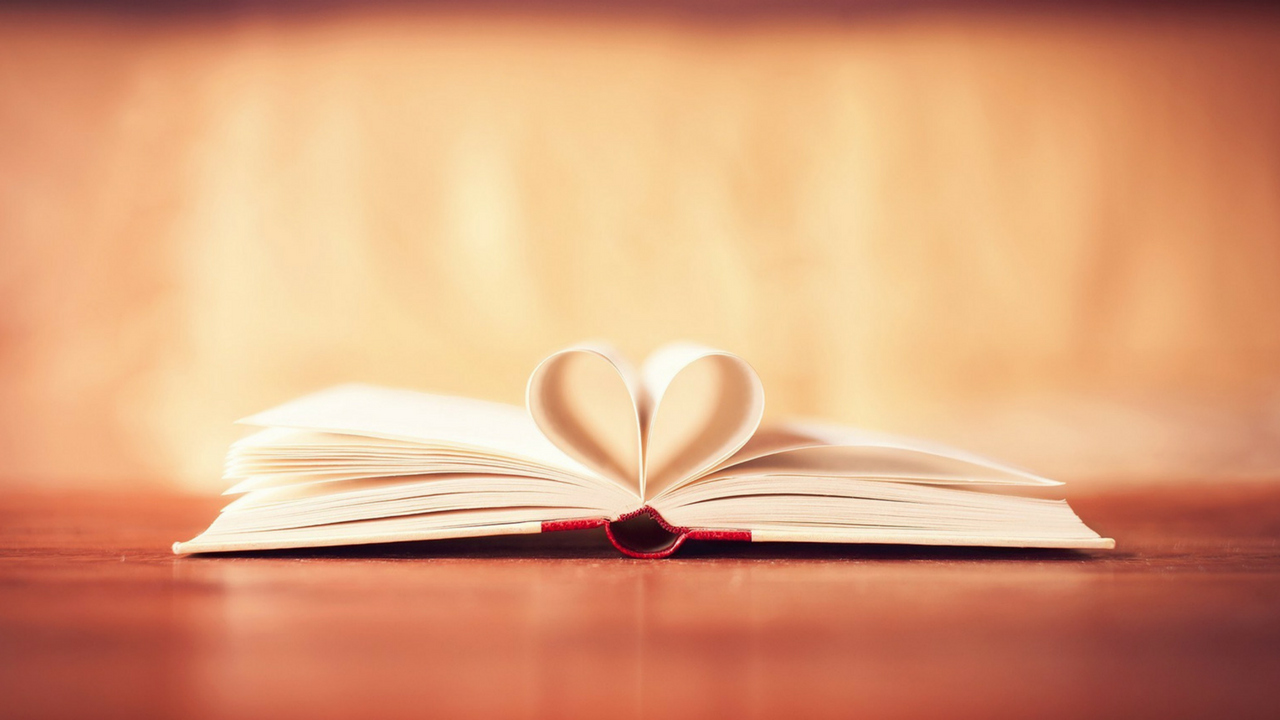 Thiên Chúa thế nào,
chúng ta sẽ thấy Người như vậy.
Bài Đọc 2
Bài trích thư thứ nhất của thánh Gio-an tông đồ.
Alleluia-Alleluia:
Chúa phán: "Ta là mục tử tốt lành, Ta biết các chiên ta, và các chiên ta biết Ta”
Alleluia…
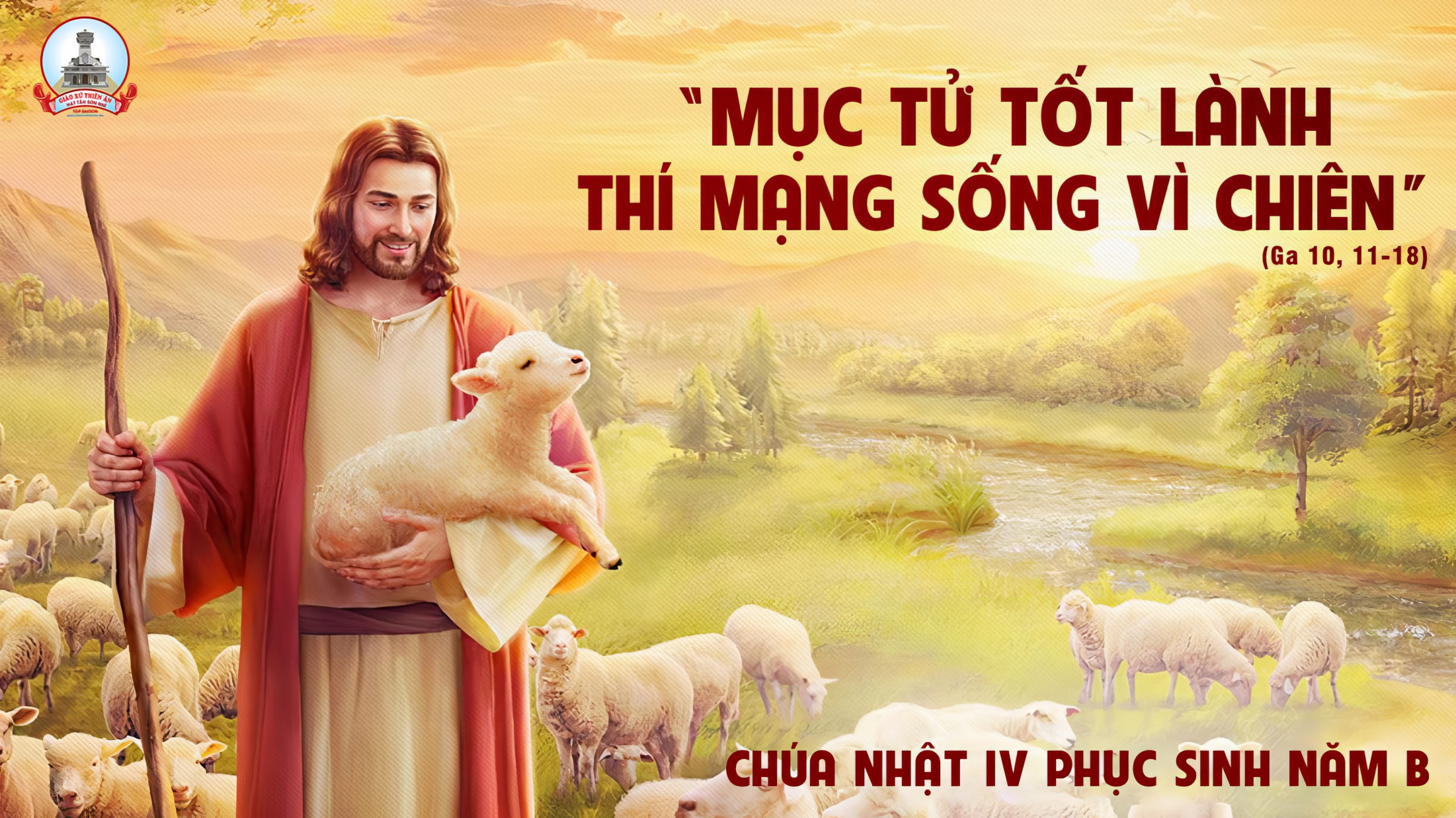 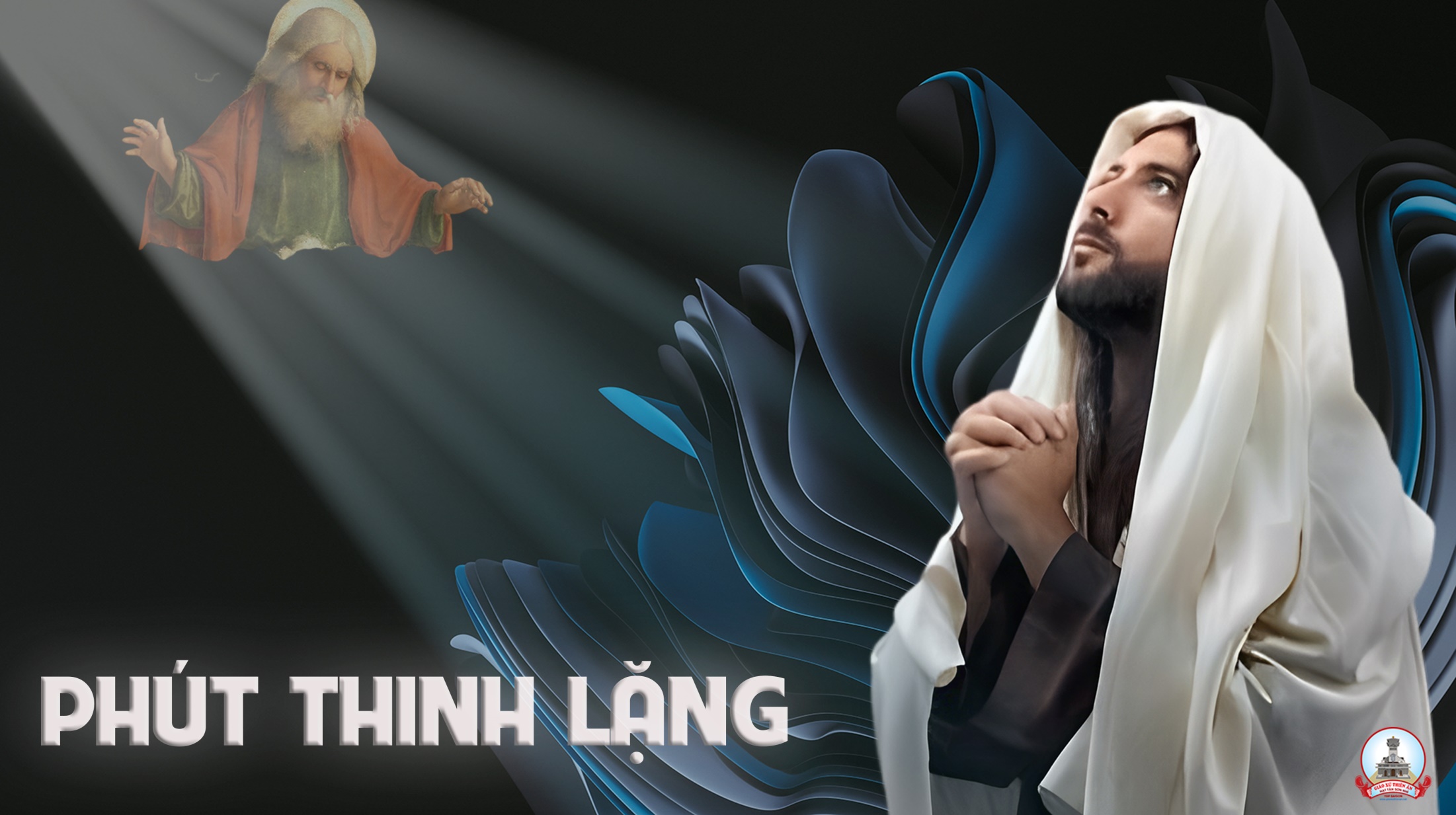 KINH TIN KÍNH
Tôi tin kính một Thiên Chúa là Cha toàn năng, Đấng tạo thành trời đất, muôn vật hữu hình và vô hình.
Tôi tin kính một Chúa Giêsu Kitô, Con Một Thiên Chúa, Sinh bởi Đức Chúa Cha từ trước muôn đời.
Người là Thiên Chúa bởi Thiên Chúa, Ánh Sáng bởi Ánh Sáng, Thiên Chúa thật bởi Thiên Chúa thật,
được sinh ra mà không phải được tạo thành, đồng bản thể với Đức Chúa Cha: nhờ Người mà muôn vật được tạo thành.
Vì loài người chúng ta và để cứu độ chúng ta, Người đã từ trời xuống thế.
Bởi phép Đức Chúa Thánh Thần, Người đã nhập thể trong lòng Trinh Nữ Maria, và đã làm người.
Người chịu đóng đinh vào thập giá vì chúng ta, thời quan Phongxiô Philatô; Người chịu khổ hình và mai táng, ngày thứ ba Người sống lại như lời Thánh Kinh.
Người lên trời, ngự bên hữu Đức Chúa Cha, và Người sẽ lại đến trong vinh quang để phán xét kẻ sống và kẻ chết, Nước Người sẽ không bao giờ cùng.
Tôi tin kính Đức Chúa Thánh Thần là Thiên Chúa và là Đấng ban sự sống, Người bởi Đức Chúa Cha và Đức Chúa Con mà ra,
Người được phụng thờ và tôn vinh cùng với Đức Chúa Cha và Đức Chúa Con: Người đã dùng các tiên tri mà phán dạy.
Tôi tin Hội Thánh duy nhất thánh thiện công giáo và tông truyền.
Tôi tuyên xưng có một Phép Rửa để tha tội. Tôi trông đợi kẻ chết sống lại và sự sống đời sau. Amen.
LỜI NGUYỆN TÍN HỮU
Đứng trước một thế giới văn minh, ơn gọi linh mục và tu sĩ nhiều nơi thiếu vắng, chúng ta hãy cầu nguyện thiết tha, xin cho cho nhiều bạn trẻ nam nữ thành tâm thiện chí dâng mình cho Chúa.
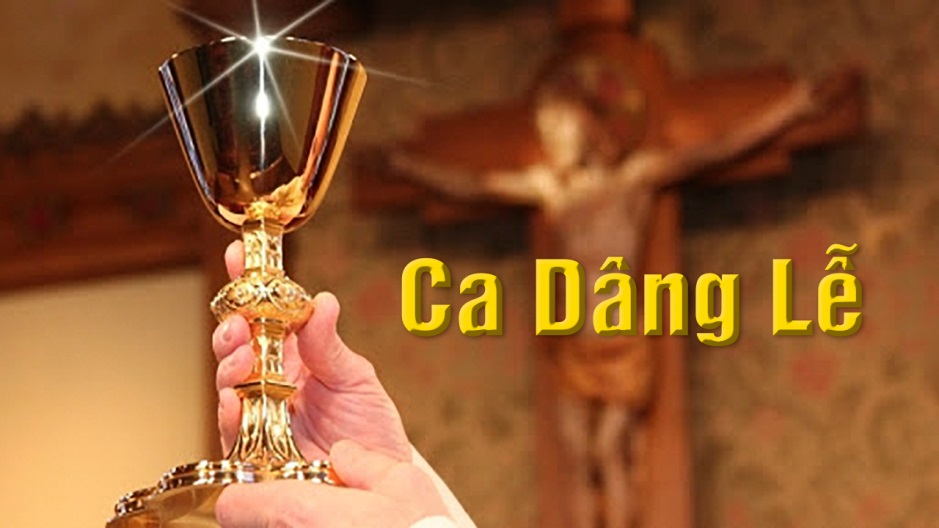 Ca Dâng Lễ 
Lễ Dâng Cha Hiền
Đăng Khoa
Tk1: Giờ đây, con đến bên gần Cha rất nhân hiền, nguyện dâng tâm tư và mơ ước này. Tình con, nay kết nên bài ca vô tận chúc khen tình Ngài ôi miên man.
Đk: Bánh trắng với rượu, nguyện dâng lên Cha hiền, xin thương đón nhận của lễ con dâng tiến. Cha ơi con đến dâng lời tán dương Ngài. Ước mong luôn làm đẹp ý Cha.
Tk2: Hạnh phúc, vui sướng khi gần bên tôn nhan Ngài, thầm thưa lên Cha lời yêu mến hoài. Đời con xin kết nên bài ca cảm tạ. Hát khen tình Ngài ôi bao la.
Đk: Bánh trắng với rượu, nguyện dâng lên Cha hiền, xin thương đón nhận của lễ con dâng tiến. Cha ơi con đến dâng lời tán dương Ngài. Ước mong luôn làm đẹp ý Cha.
Thánh Thánh Thánh
Thánh! Thánh! Thánh! Chúa là Thiên Chúa các đạo binh. Trời đất đầy vinh quang Chúa. Hoan hô Chúa trên các tầng trời.
** Hoan hô Chúa trên các tầng trời. Chúc tụng Đấng ngự đến nhân danh Chúa. Hoan hô Chúa trên các tầng trời, hoan hô Chúa trên các tầng trời.
Lạy Chiên Thiên
Lạy Chiên Thiên Chúa, Đấng xoá tội trần gian, xin thương xót chúng con. Lạy Chiên Thiên Chúa, Đấng xoá tội trần gian,
** xin thương xót, xin thương xót chúng con. Lạy Chiên Thiên Chúa, Đấng xoá tội trần gian, xin ban bình an cho chúng con.
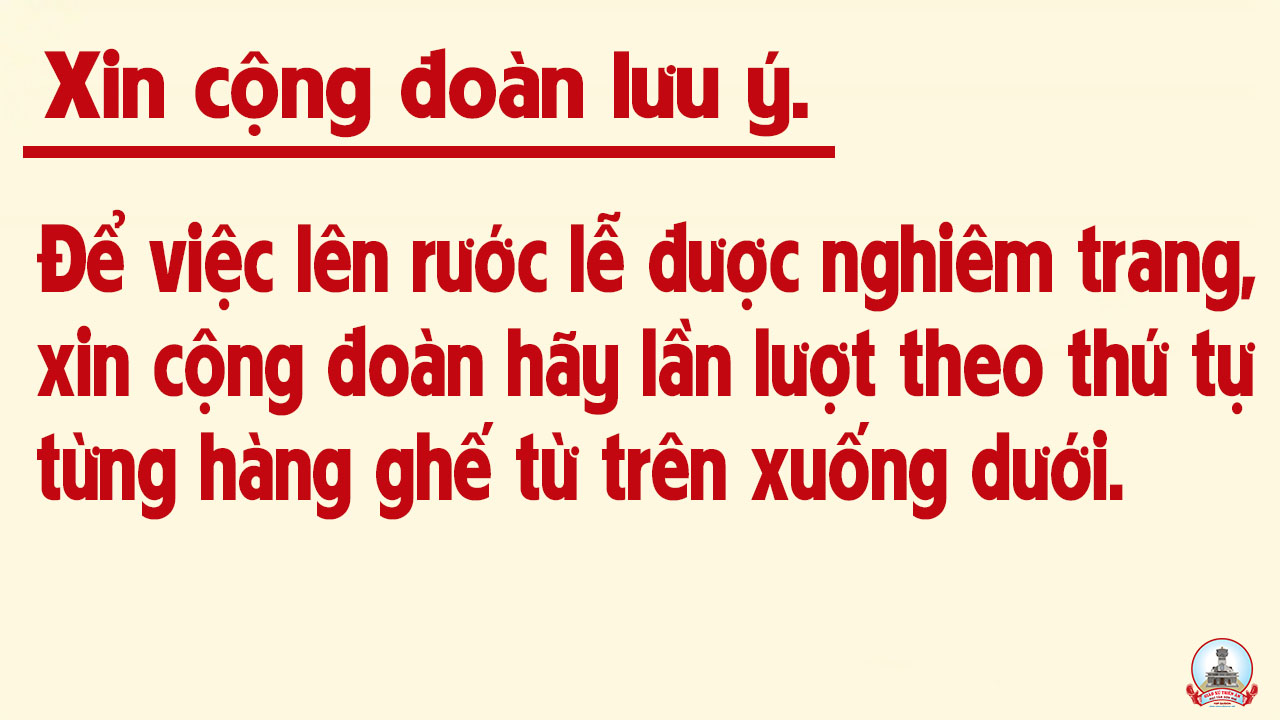 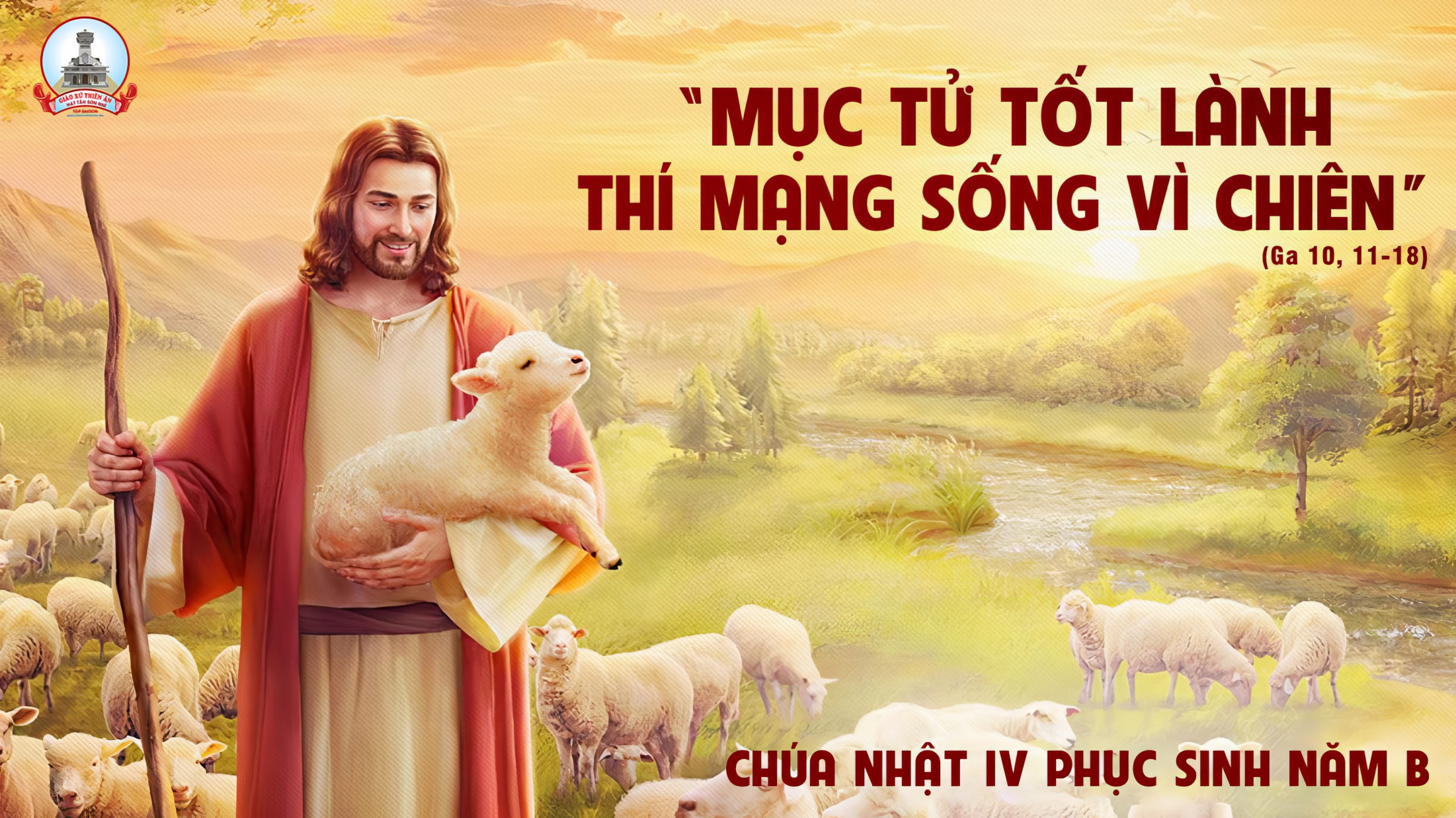 Ca Nguyện Hiệp Lễ 
LỜI ƯỚC NGUYỆN
Lm. Giang Tâm
Tk1: Ai sẽ dẫn dắt con đi qua tối tăm giữa đêm trùng khơi? Và ai sẽ dẫn dắt con qua bao khó khăn bấp bênh cuộc đời?
**: Vì nhiều lúc đời con tăm tối, và niềm tin nhiều phen như đã phai. Đã bao lần cô đơn tìm lẽ sống, con biết tìm ở nơi đâu để chạy đến nương nhờ?
Đk: Chỉ một Thiên Chúa Đấng con tựa nương. Chỉ một Thiên Chúa Đấng con tin tưởng. Lời của Ngài là niềm vui và ánh sáng.
**: Lời chân lý đem lại sự sống muôn đời. Nguyện xin ở mãi với con Ngài ơi. Nguyện xin ở bên mãi mãi không rời.
**: Để dù đời nhiều gian khó giữa hôm mai cuộc đời con an vui trong tay Ngài.
Tk2: Ai sẽ ủi an con, khi con xót xa giữa bao buồn đau? Và ai sẽ thương xót con khi con mải mê vũng sâu tội sầu?
**: Vì nhiều lúc hồn con lạc lối, vì đời con lãng du hoài xa vời. Chúa ơi nguyện đưa con về nẻo chính khi tâm hồn đã rời rã chẳng còn nơi quay về.
Đk: Chỉ một Thiên Chúa Đấng con tựa nương. Chỉ một Thiên Chúa Đấng con tin tưởng. Lời của Ngài là niềm vui và ánh sáng.
**: Lời chân lý đem lại sự sống muôn đời. Nguyện xin ở mãi với con Ngài ơi. Nguyện xin ở bên mãi mãi không rời.
**: Để dù đời nhiều gian khó giữa hôm mai cuộc đời con an vui trong tay Ngài.
Tk3: Ai sẽ chỉ cho con cõi sống ước mơ chẳng hề tàn phai? Và ai sẽ hướng dẫn con ơn phúc vĩnh sinh sáng trong an bình?
***: Vì nhiều lúc bôn ba cõi thế, tìm hạnh phúc mà hoài vẫn tái tê khát mong nguồn yêu thương là chính Chúa Đấng Cứu Độ cuộc đời con luôn đặt trót hy vọng
Đk: Chỉ một Thiên Chúa Đấng con tựa nương. Chỉ một Thiên Chúa Đấng con tin tưởng. Lời của Ngài là niềm vui và ánh sáng.
**: Lời chân lý đem lại sự sống muôn đời. Nguyện xin ở mãi với con Ngài ơi. Nguyện xin ở bên mãi mãi không rời.
**: Để dù đời nhiều gian khó giữa hôm mai cuộc đời con an vui trong tay Ngài.
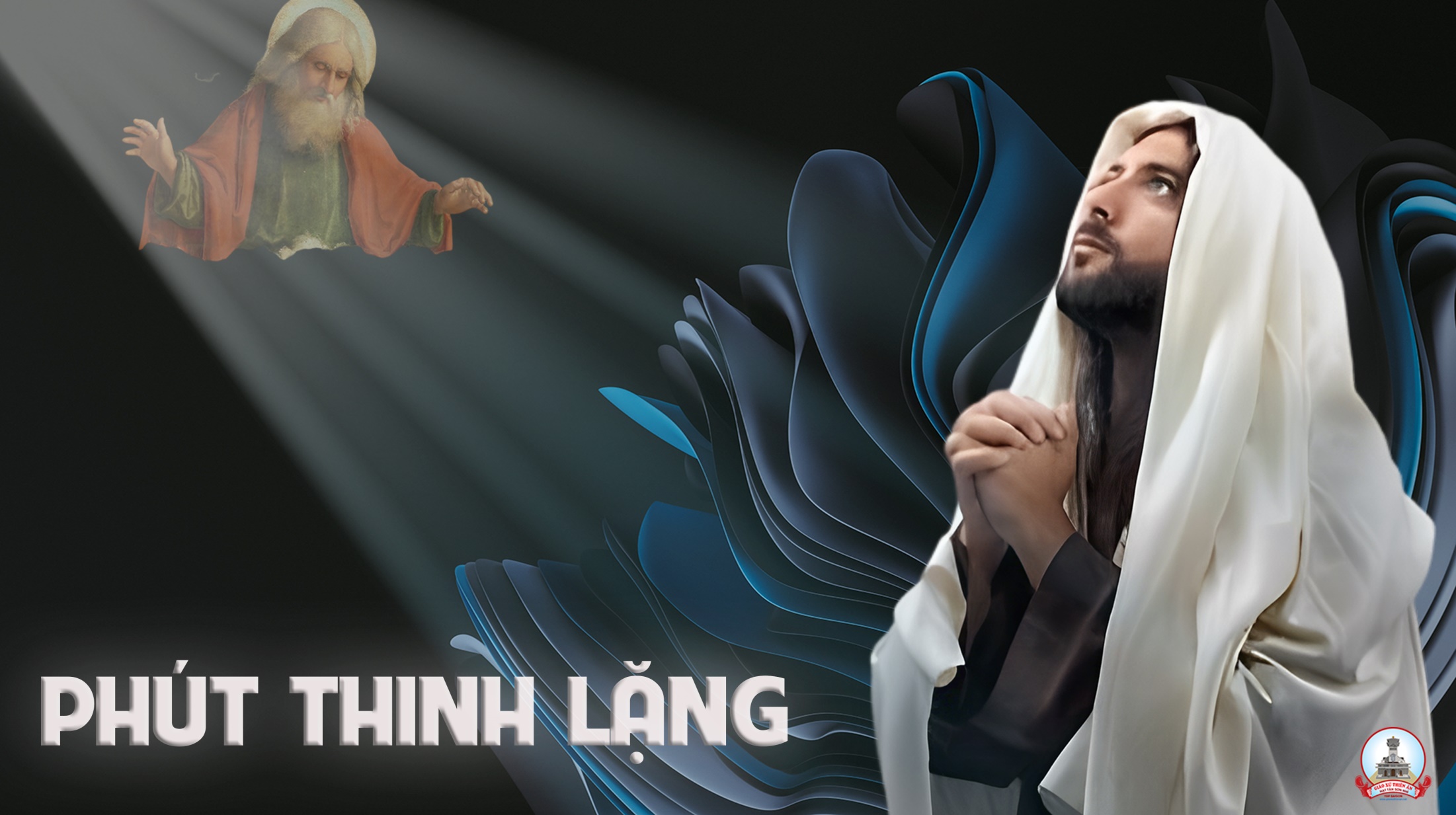 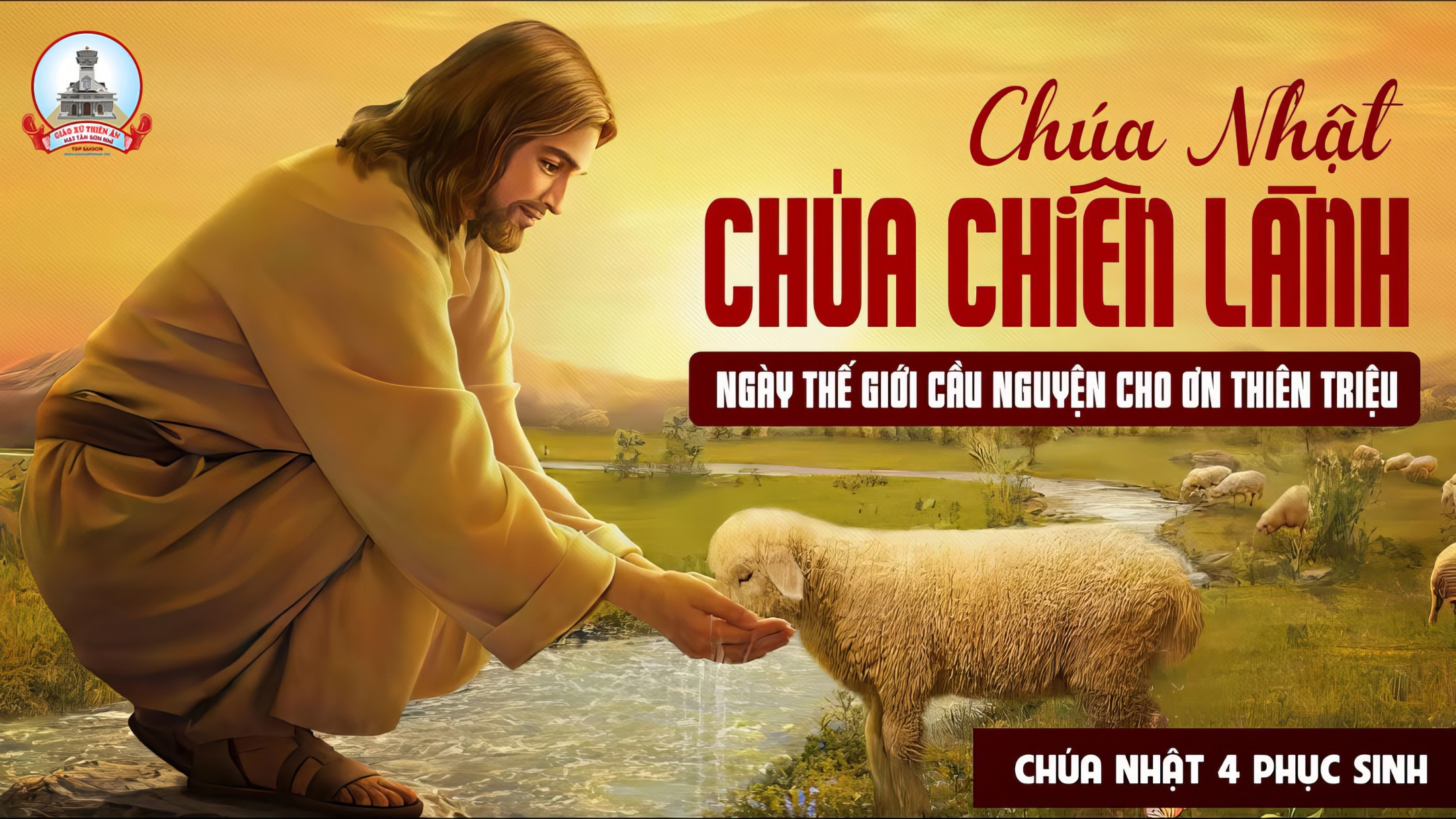 Ca kết lễ
Đường Đi Có Chúa
Anh Minh
Đk: Đường đi có Chúa gian nguy ta có lo chi. Đường đi có Chúa đau thương ta quyết ra đi. Ta luôn hăng hái lên đường, chông gai nguy khó coi thường ra đi gieo rắc tình thương.
**: Cùng nhau ta quyết hiên ngang theo Chúa ra đi. Dù đường đầy muôn chông gai ta có lo chi. Đi theo Thiên Chúa kêu mời, mang tin yêu đến cho đời, mong cho sáng danh Chúa Trời.
Tk1: Chúa là mục tử dẫn dắt ta đi. Chúa là ánh sáng soi lối ta đi. Đi có Chúa ta không còn lo lắng chi. Trong tay Chúa an tâm nào ta bước đi.
Đk: Đường đi có Chúa gian nguy ta có lo chi. Đường đi có Chúa đau thương ta quyết ra đi. Ta luôn hăng hái lên đường, chông gai nguy khó coi thường ra đi gieo rắc tình thương.
**: Cùng nhau ta quyết hiên ngang theo Chúa ra đi. Dù đường đầy muôn chông gai ta có lo chi. Đi theo Thiên Chúa kêu mời, mang tin yêu đến cho đời, mong cho sáng danh Chúa Trời.
Tk2: Chúa là đường ngay ta quyết đi theo. Chúa là chân lý ta quyết tin yêu. Đi theo Chúa khắp nơi truyền rao Phúc Âm. Mang tin mến yêu thương nào ta bước đi.
Đk: Đường đi có Chúa gian nguy ta có lo chi. Đường đi có Chúa đau thương ta quyết ra đi. Ta luôn hăng hái lên đường, chông gai nguy khó coi thường ra đi gieo rắc tình thương.
**: Cùng nhau ta quyết hiên ngang theo Chúa ra đi. Dù đường đầy muôn chông gai ta có lo chi. Đi theo Thiên Chúa kêu mời, mang tin yêu đến cho đời, mong cho sáng danh Chúa Trời.
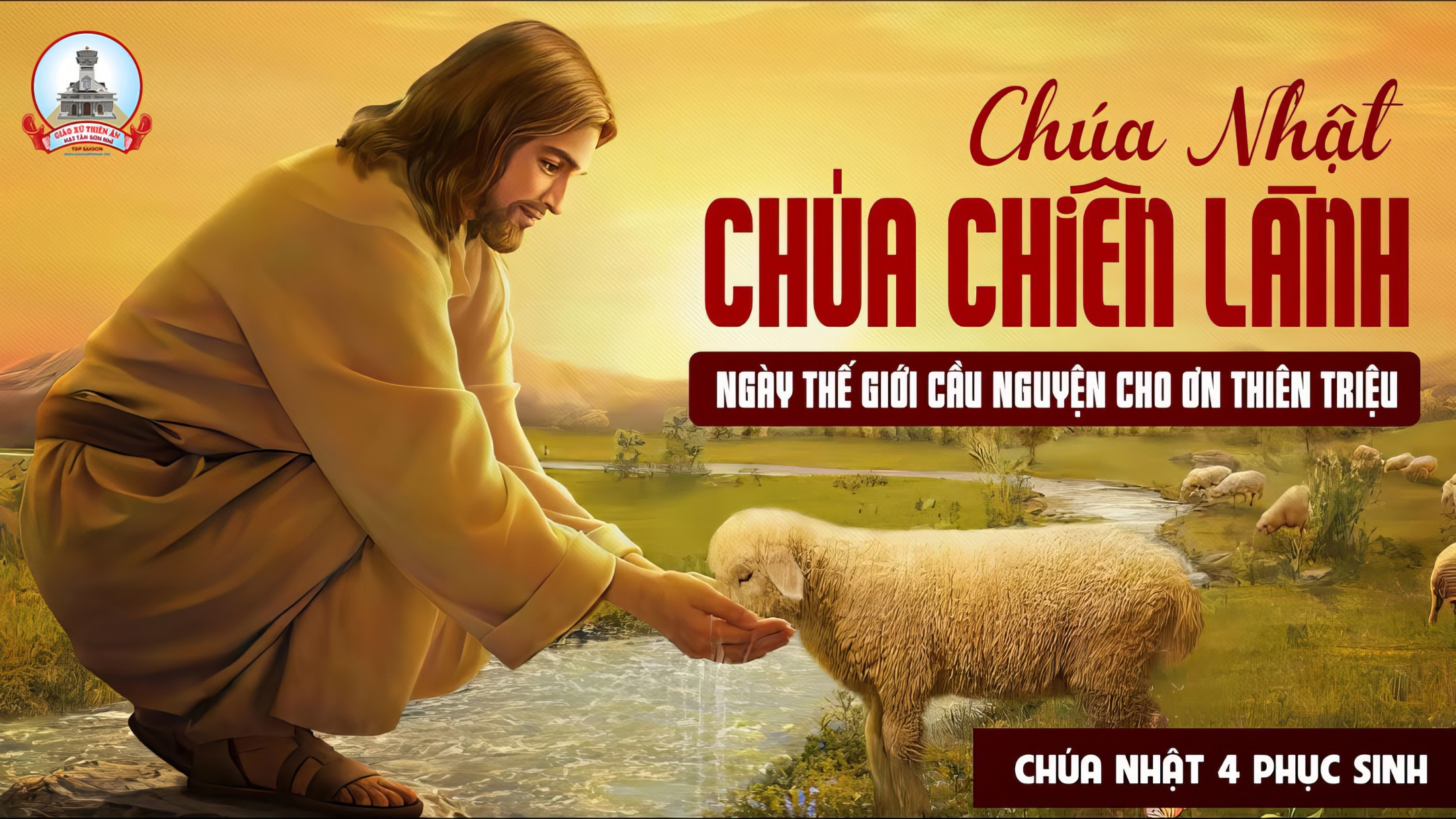